Online teaching skills
Welcome
Facilitator name
Position at University
Contact info
[Speaker Notes: Introduce yourself and explain your role at the university. Edit slide to insert name, position, contact info.

If this is the first of a series of modules, spend a little bit of time giving overview of the program. You may wish to insert a slide or two with that information.]
Learning outcomes
By the end of this module, you should be able to:
Compare skills required for online versus face-to-face teaching success
Identify the necessary skills for successful online teaching
Assess personal readiness to teach online
[Speaker Notes: The goal of this module is for you to self-evaluate your readiness to teach online and to outline an action plan for developing online teaching skills. 

Lead participants through learning outcomes]
agenda
Teaching online vs. teaching face-to-face: similarities and differences
Online teaching skills
Pedagogical
Technical
Administrative
Self-assessment activity
[Speaker Notes: Provide an overview of how the session will be divided (if a different order makes more sense for your context, please feel free to reorder the slides and include additional materials).]
Teaching online vs. teaching face-to-face
Discussion
Terry Anderson: “A good teacher is a good teacher – in classroom or online.” 

Agree
Disagree
Why do you agree? Why do you disagree?
[Speaker Notes: Take a quick vote on this question and lead a discussion (15-20 minutes). Write down responses for both sides of the argument on a board or flipchart.]
introduction
Video

Teaching online vs. teaching face-to-face
[Speaker Notes: Show a video (9 minutes) in which faculty members from Ontario universities talk about differences between teaching online and teaching face-to-face. See Facilitator Guide for link to recommended video.

Note: Alternatively (or in addition), you can use a video (10 minutes) prepared by the Penn State Online Faculty, in which they talk about their experiences when they started teaching online:  “What does it mean to teach online?” (https://www.youtube.com/watch?v=qx1fTRqLKXE#t=22).]
Teaching online vs. teaching face-to-face
Separation of learners and teachers (time/space)
Written vs. verbal communication
Different presentation of content
Instructor as a facilitator
[Speaker Notes: This part of presentation is adapted from David Stein and Constance Wanstreet’s GTA Boot Camp: A Guide for the New Online Instructors. The Ohio State University (Note: You can access this document at iTunesU).

Instructors’ teaching philosophy, beliefs, values and style will inform both their face-to-face and online teaching practice. While “a good teacher is a good teacher – in classroom or online” (T. Anderson), a virtual environment will influence some of teaching practices and activities.

Some of the differences of the online classroom: 
Students and teachers are separated through space/time and sometimes they don’t see each other (it is more difficult to judge how students progress through the course and how they perceive course material, your feedback, etc.)
Time is flexible (online class is not restricted to a time slot, and instructor’s presence goes beyond a single class meeting)
While oral communication is very important in face-to-face settings, written communication is important in an online environment.  Written communication is more sensitive (because there are no verbal and nonverbal cues) and can be easily misunderstood 
The content is presented differently in an online environment. It is organized in modules, units and may be a combination of text and video and audio material. The structure of the online course and explicit explanations are very important. While instructors can easily adjust their lessons or give additional explanations when they teach in face-to-face situation (for example, students don’t understand concepts, material is challenging, students are bored, etc. – there are verbal and nonverbal cues), this is less possible in an online environment. 
The instructor becomes a facilitator who provides guidelines. Learners are expected to explore course material and activities on their own. The instructor needs to be willing to give up some control in the learning process (a shift in pedagogy is required). 

Ask participants: Can you think of other differences between face-to-face and online teaching environments? Write down responses on a board or flipchart.]
Effective Online Instructors
Visible
Organized
Compassionate
Analytical
Leader by example
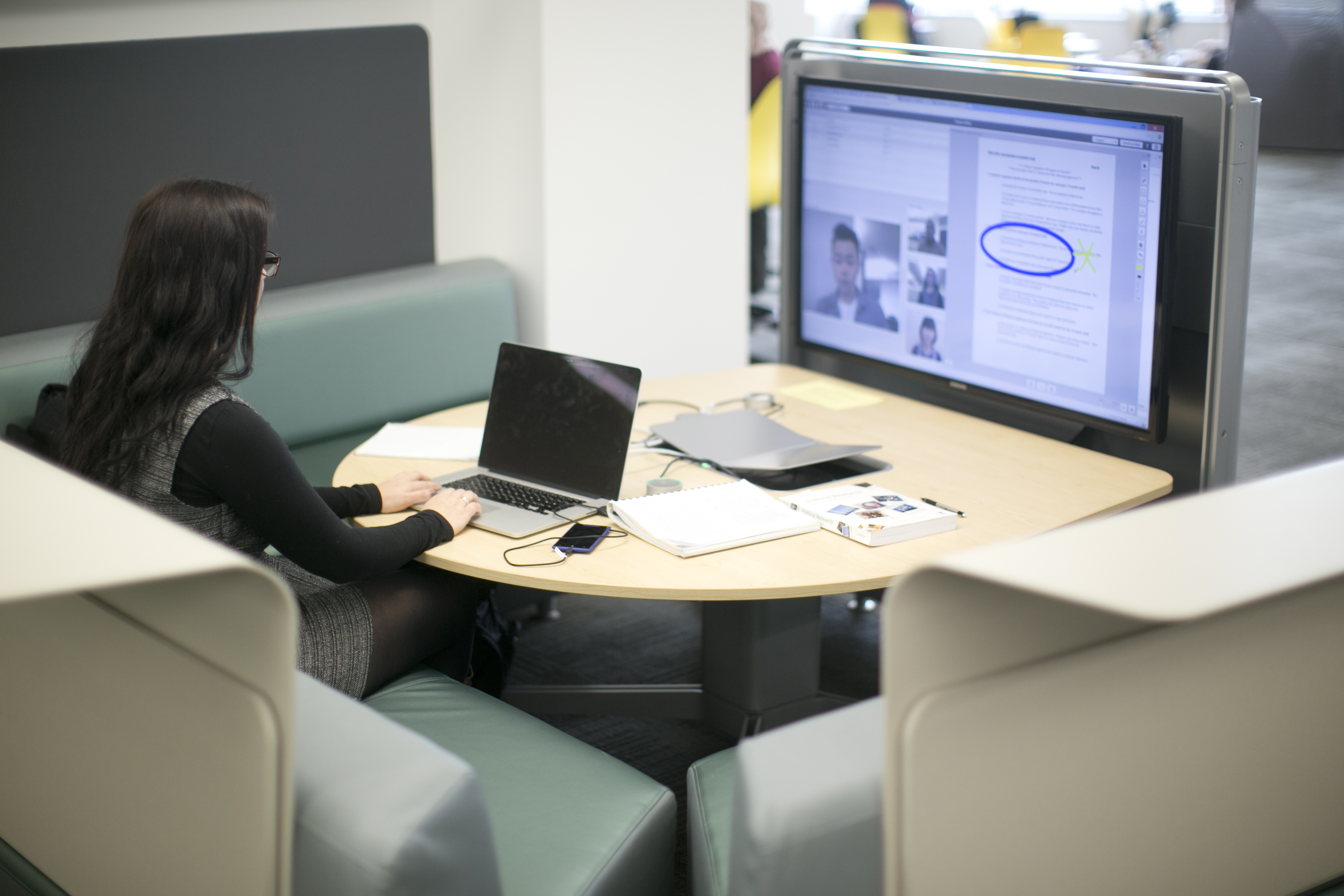 [Speaker Notes: J. Savery (2005) offers this acronym to describe an effective online instructor:

Visible: Refers to the teacher’s social, teaching and cognitive presence. This is key due to the spatial and time separation of learners and teachers. Students need to know that the instructor is there for them, even though they do not meet face-to-face. The instructor is visible when she/he gives prompt feedback and makes comments from time to time on the discussion boards/forums, when he/she updates course announcements and is responsive when students have questions and/or problems.

Organized: Refers to the importance of planning and course organization.

Compassionate: Refers to responsiveness and providing learners feedback and encouragement when they need it.

Analytical: Refers to the need to monitor student progress and provide an opportunity for mid-term feedback.

Leader by example: Refers to the need to check the course regularly and establish rules. Instructors should also return assignments in a timely manner and model a desired behaviour in their posts and email correspondence.]
Online teaching skills
Online teaching skills
Pedagogical
Technical
Administrative
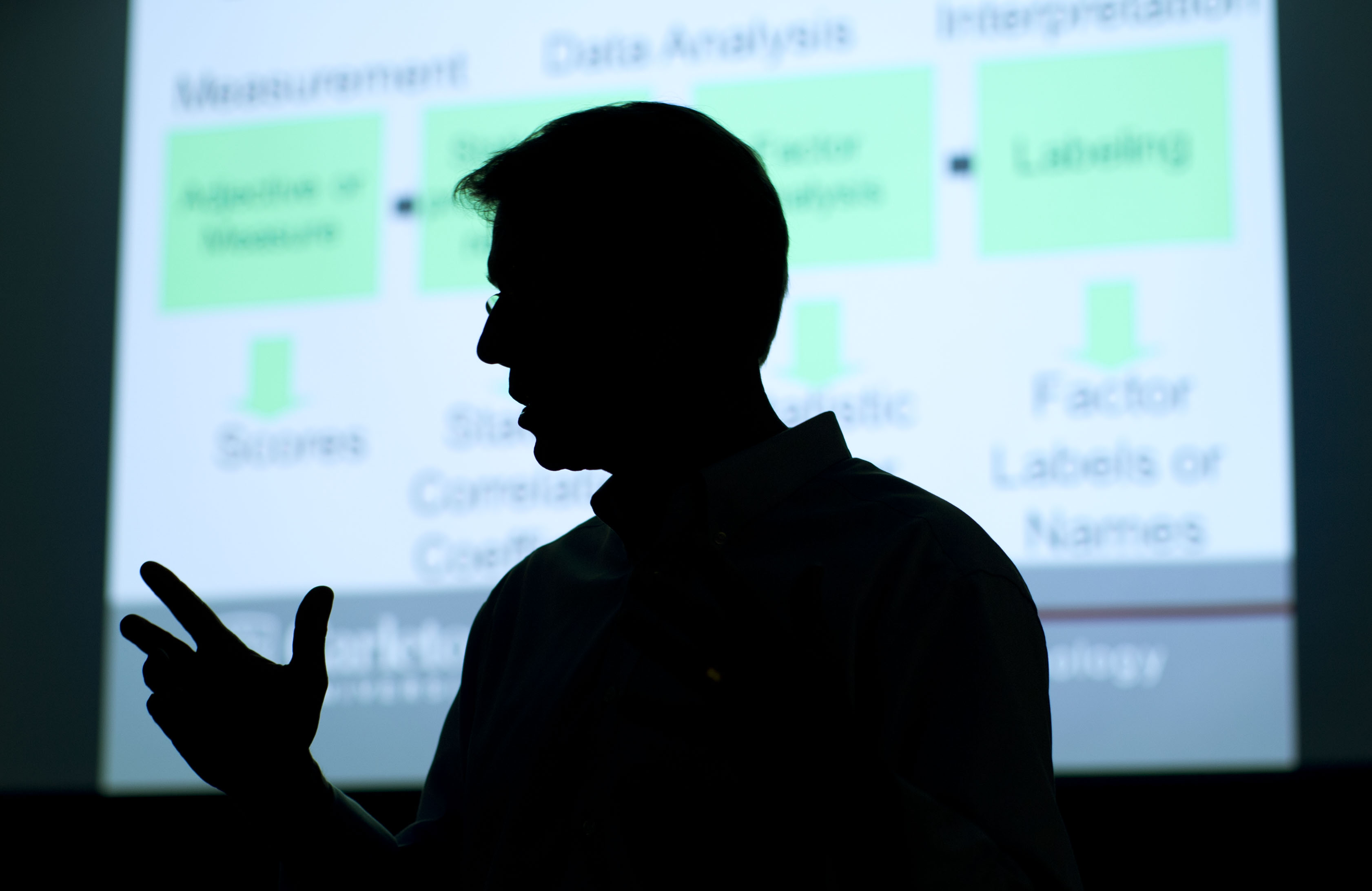 [Speaker Notes: There are different frameworks which describe necessary skills for online teaching. For example, some authors talk about the importance of these skills: interaction; course management; course organization; use of technology; content knowledge; teamwork.

Penn State University developed 28 core competences/skills for online teaching success, and divided them under skills related to pedagogy, technology and course administration; this division is generally accepted at North America’s universities.]
Online teaching skills
Videos

What skills do you need to teach online?
Communication in the online environment
[Speaker Notes: Show a video (8 minutes) in which faculty  members from Ontario universities discuss necessary skills required to teach online, and lead a brief discussion about it (approx. 10 mins). After this brief discussion, show another short video (6 minutes) in which faculty members from Ontario institutions talk about communication with students and the importance of setting expectations in the online environment and lead another brief discussion (approx. 5 – 10 mins). See the Facilitator Guide for recommended videos and links.

Note: Alternatively, you can use three short videos prepared by the Penn State University World Campus:
“Be comfortable with technology” (2:07 minutes) (https://www.youtube.com/watch?v=cGFJZMSEuIU&list=PL10135682177CBD2D&index=59)
“Superb communication skills” (https://www.youtube.com/watch?v=wwbISOUi7Og&list=PL10135682177CBD2D&index=32)
“Get the students involved” (3:11 minutes) (https://www.youtube.com/watch?v=xHPWqWNih0Y&list=PL10135682177CBD2D&index=47)]
Skills: pedagogical
Facilitation
Online presence & responsiveness
Promoting collaboration
Monitoring student progress & providing frequent feedback
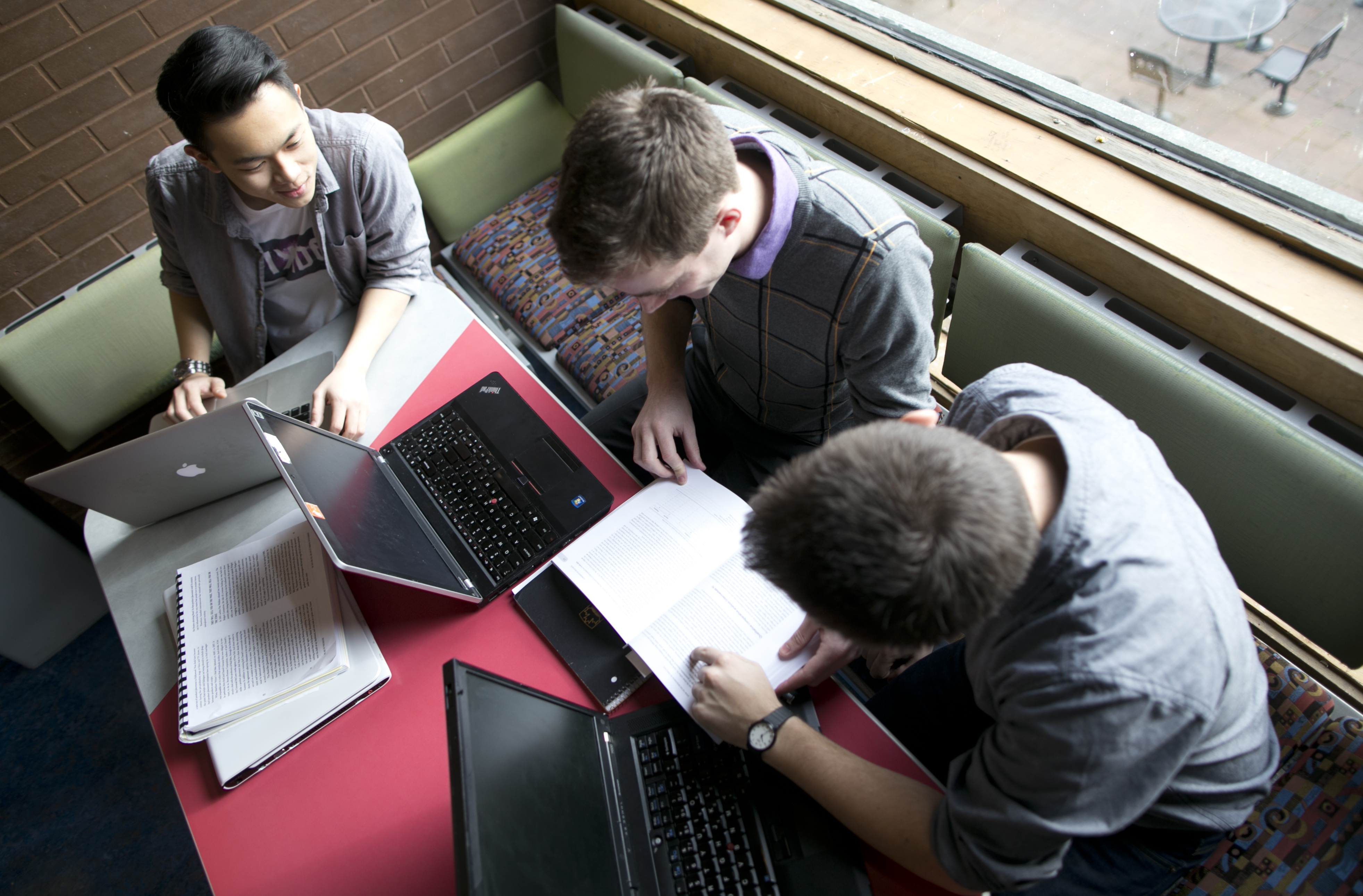 [Speaker Notes: Teaching online focuses one's efforts on facilitating, guiding, and directing learning, as well as assessing progress towards the course goals. Paloff and Pratt (2013) argue that “the key to success in an online course rests not with the content that is being presented, but in learning activities that are built in” and “in order to have a high degree of interactivity, instructors need to give up a degree of control and allow learners to take the lead in learning activities”. The main focus should be on learners’ needs (what will they be able to do, know after they finish the course? which activities will help them achieve this?) instead of solely on course content.

Because what is communicated online is often written and, in some ways, permanent, higher standards are necessary and an instructor's writing serves as a model (Cummings, 1998). Being able to communicate in a clear and concise manner will make the learning experience more positive for all involved. The asynchronous communication may feel impersonal and instructors need to make an extra effort to humanize the online environment. Tone of communication should always be positive and  ‘netiquette’ rules should be presented to students. Instructor needs to create an inviting atmosphere that promotes the development of a sense of community.

Many authors agree that collaboration promotes deep learning and collaborative activities can help to reduce the feeling of isolation and loneliness that learners may experience in the online course.

Instructors need to provide regular feedback and to be specific about areas of strengths and those that need improvement. They should also encourage learners to reflect on their own learning process throughout the course because these reflections aid deep learning.

Ask participants: Can you think about other pedagogical skills that will be necessary when teaching online? Do you agree or disagree with Paloff and Pratt that the main focus should not be on the course content? Lead a short discussion (15-20 minutes).]
Skills: Technical
LMS
 Web navigation
 File management
 Grade management
Other software (to record lectures, for example)
[Speaker Notes: Instructors need to invest time in learning different technologies. They should be comfortable with the learning management system they use, as well as with all other technologies which are part of their course. The choice of technology should depend on teaching needs. Technology used in the online course should be simple to operate, user friendly and functional. Instructors and the ID team should ensure the online course is easy to navigate.

You can talk about workshops, guides, consultations and other resources that exist at their institution to help faculty members with these.]
Skills: Administrative
Log-in regularly
Establishing expectations and guidelines 
Policies and procedures (FIPPA, AODA, etc.)
Where to find help
[Speaker Notes: For both instructors and students it is important to check a course often. This gives instructors an opportunity to clarify possible misunderstandings, answer students’ questions and model what students should do in order to be successful in the course. 

It is very important to present clear guidelines, expectations, and the course structure. Instructors should tell students when they can expect their responses and feedback, and how often they will respond to email messages, questions, etc. This shows respect for students’ work, encourages progress, and reaffirms students’ beliefs in their ability to succeed in the course.

It is important for instructors to become familiar with privacy regulations (e.g. FIPPA (the Freedom of Information and the Protection of Privacy Act) and ways in which instructors need to protect student privacy. Talk about resources at your institution and where instructors can go for assistance if in doubt. 

Additionally, to ensure student success, instructors need to be aware of Equity policies, Accessibility regulations (e.g., AODA, the Accessibility for Ontarians with Disabilities Act), and Student Support Services. Talk about resources at your institution and where instructors and students can go for assistance.
 
It is important to identify help contacts before the course begins and share the relevant contact information with the students. Your course design team or administrative unit should be able to direct you to resources when a technical issue arises. You should spend some time explaining which departments can help both instructor and students, for example, computing services, teaching and learning unit, library, support services for students, etc. and you should also provide contact information of the most important departments.]
Self-assessment
Activity: Your Style of Teaching
Think about your style of teaching. Given what you know about teaching online, explain what teaching practices you may carry over into the online environment and what teaching practices may not be suitable.
[Speaker Notes: Ask participants to individually reflect on their teaching practices (10 mins) and lead a discussion by asking for volunteers to share their reflections with the group (20 min).]
Activity: Self-Assessment
Self-assessment quiz
[Speaker Notes: If possible, participants should access the self-assessment quiz inside the learning management system (see Appendix B in the Facilitator Guide for self-assessment quiz that you can build in your LMS). If this is not possible, you can distribute a hard copy of the self-assessment quiz. You should invite participants to schedule a meeting with staff in your teaching and learning unit/department in order to give them feedback. 

Note: This activity can be also be done as a take-home activity.]
Summary
A virtual environment influences how we teach
Instructors need to be comfortable with technology, and have good organizational and facilitation skills
Instructors should focus on learners and their needs instead of on course content
[Speaker Notes: Provide a summary of the session.]
Thank you
Questions?
Comments?
Help?

Facilitator’s and departmental contact information
references
Palloff, R. and Pratt, K. (2013). Lessons from the Virtual Classroom: 	The Realities of Online Teaching. San Francisco, CA: Jossey-Bass.
Savery, J. (2005). Be VOCAL: Characteristics of Successful Online 	Instructors. Journal of Interactive Online Learning. Vol. 4(2), Fall 	2005.
Stein, D.  and Wanstreet, C. (unknown) GTA Bootcamp: A Guide for   the New Online Instructor. The Ohio State University. Available at   iTunesU.